МОУ ИРМО «Ревякинская СОШ»
Технология первичной обработки рыбы 6 класс.
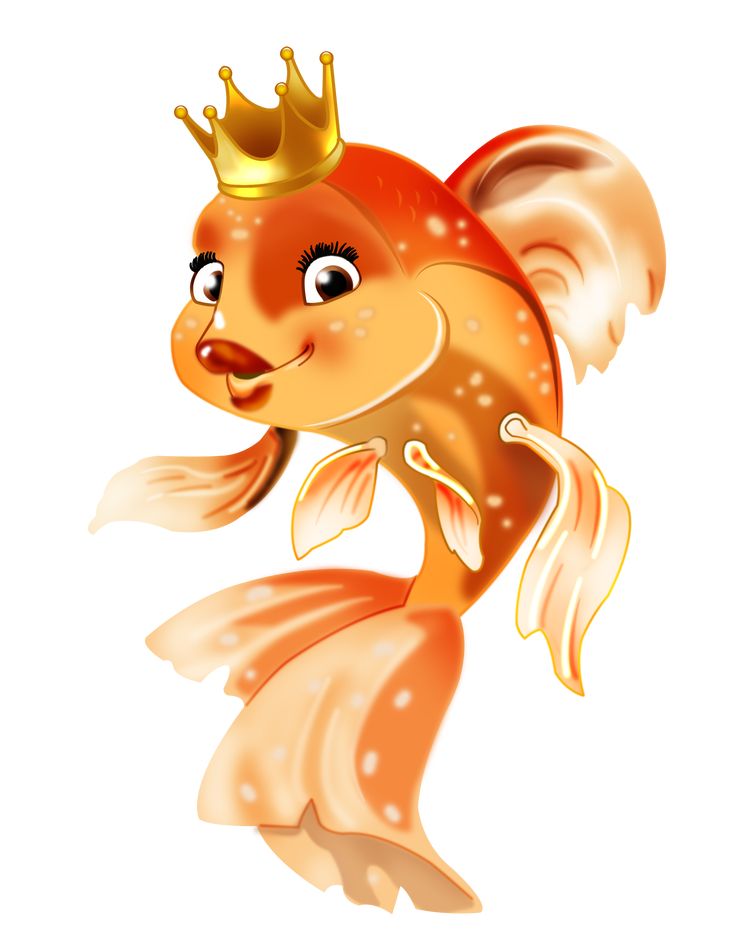 Подготовила 
учитель технологии
Филёва Т.Н.
Пищевая ценность рыбы.
Мясо рыбы - очень ценный продукт питания . В нём содержаться белки и жиры , которые хорошо усваиваются организмом человека , а также углеводы , витамины А,D,B1,B2,B12,минеральные вещества (железо , фосфор , калий , кальций , йод).
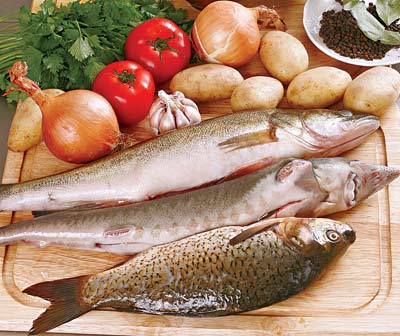 Виды рыбы и рыбных продуктов.
Наиболее ценными считаются рыбы семейства осетровых и лососёвых – осетр , белуга , сёмга, кета и др. Их мясо жирное и очень вкусное . Эту рыбу считают деликатесной и называют красной (красивой).
Осётр
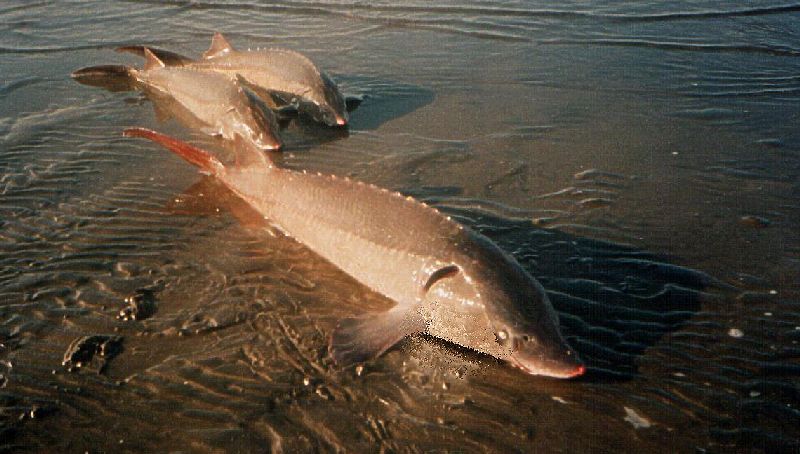 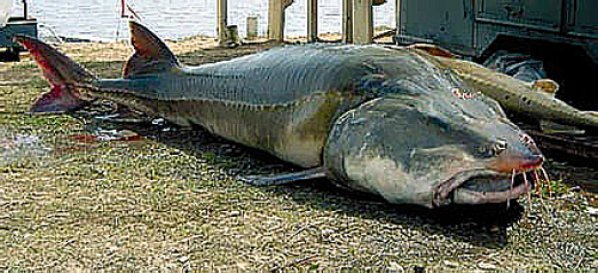 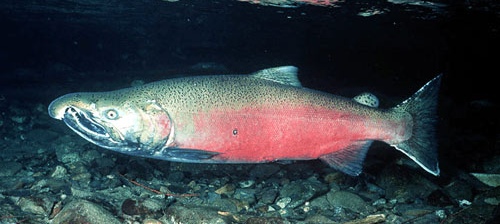 Белуга (или царь-рыба)
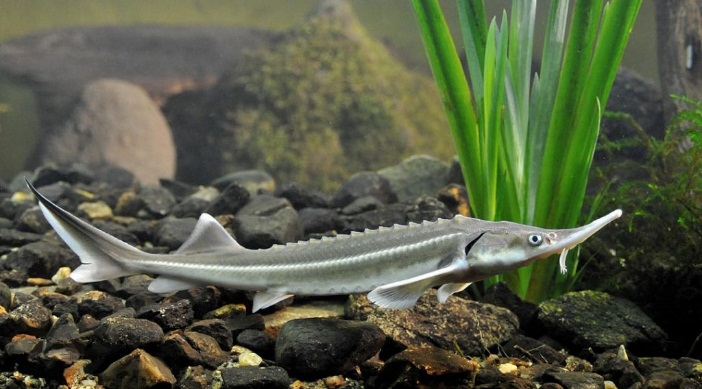 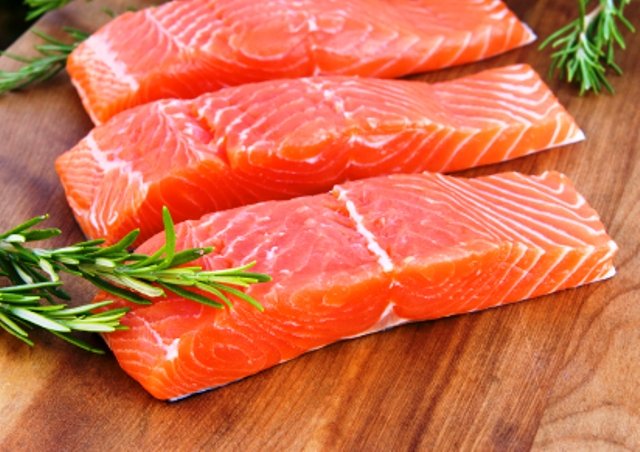 Кета
Стерлядь
Большую группу рыб составляет семейство карповых – карп , лещ , сазан , карась , красноперка и др.
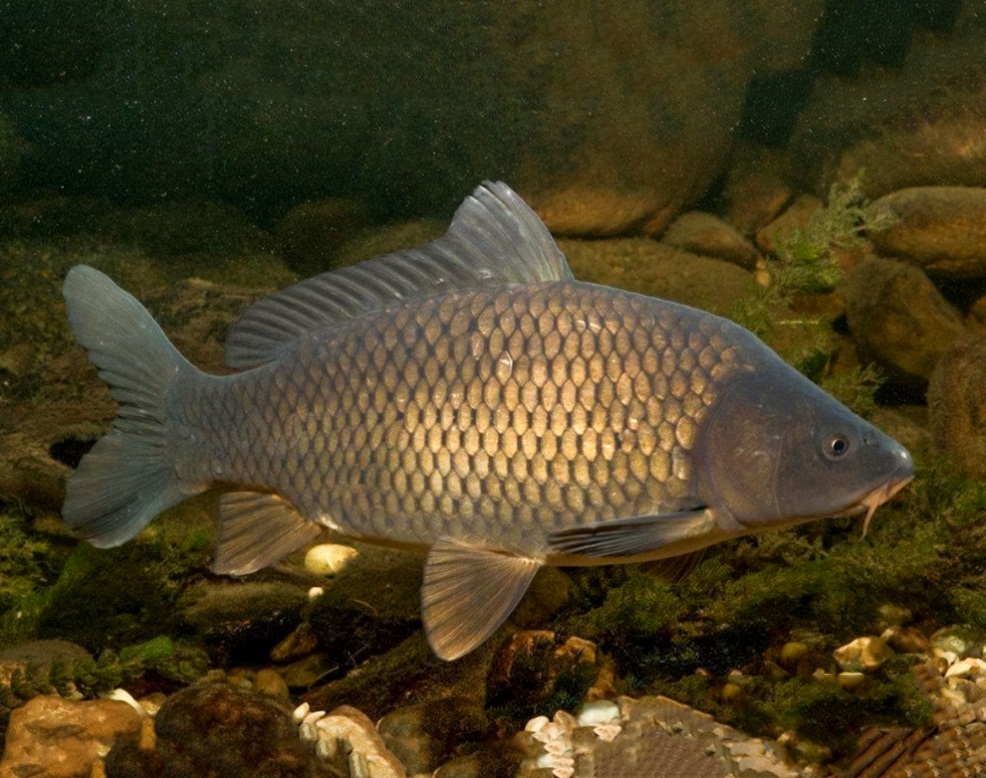 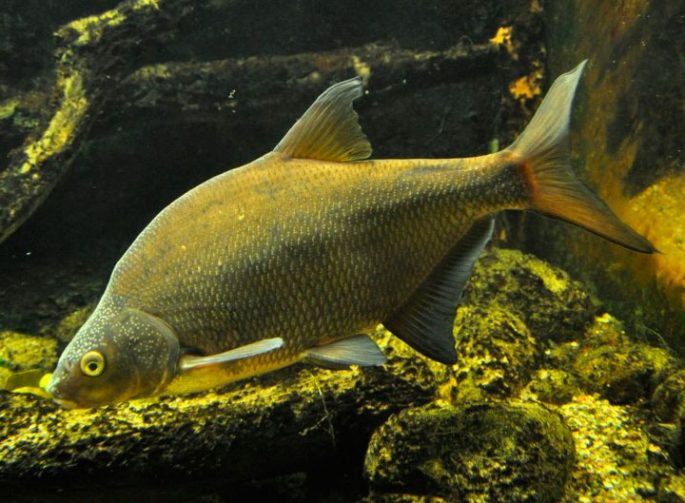 Карп
Лещ
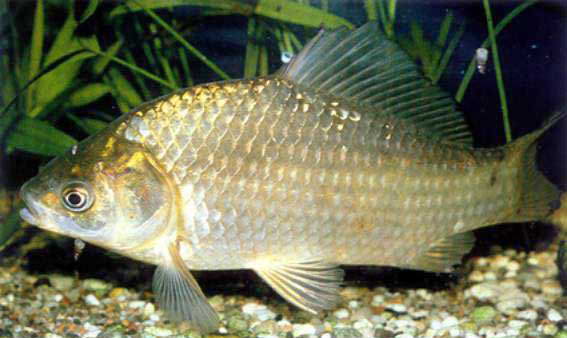 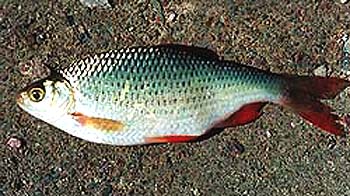 Карась
Краснопёрка
Обширную группу рыб семейство тресковых – треска , пикша , минтай и др.
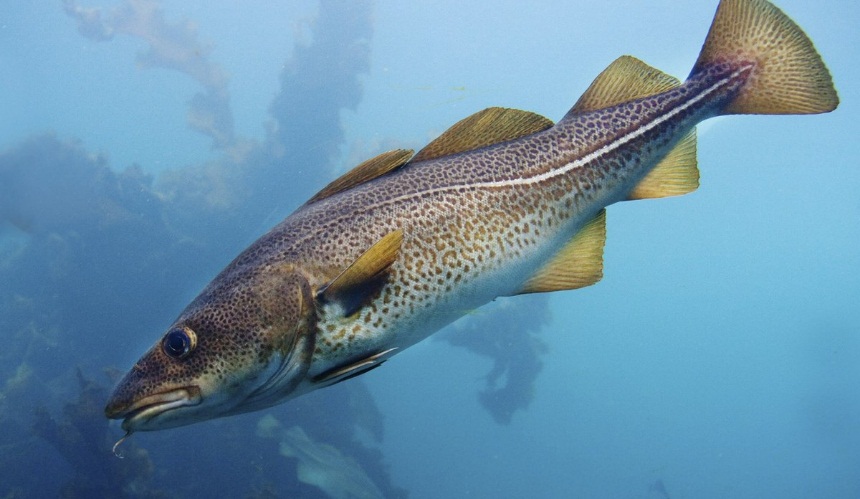 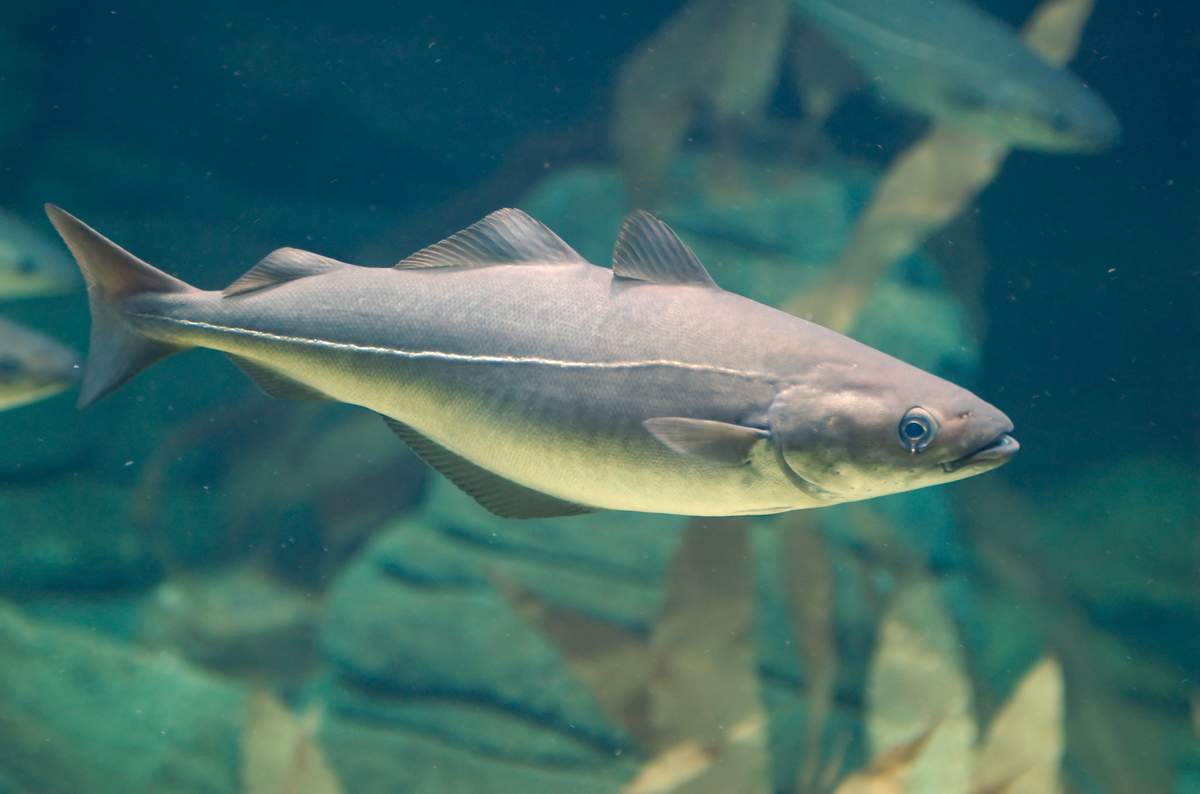 Треска
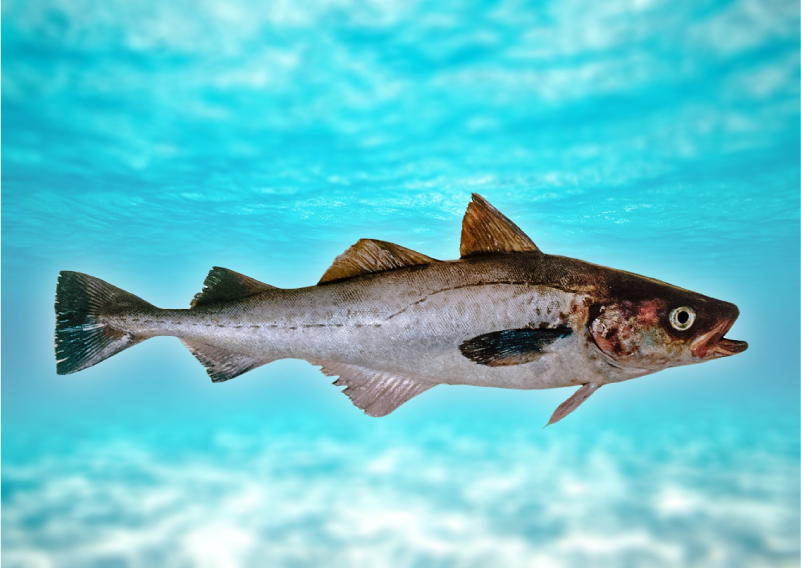 Пикша
Минтай
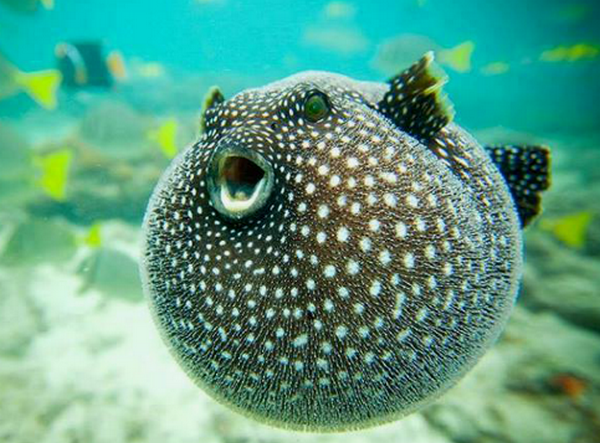 Зубатка
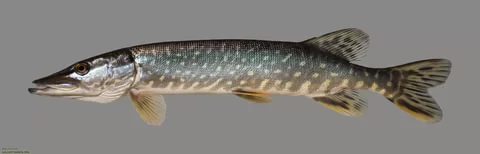 Рыба Фугу
Щука
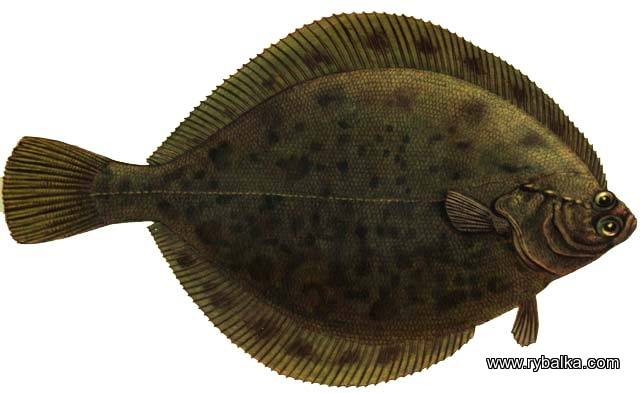 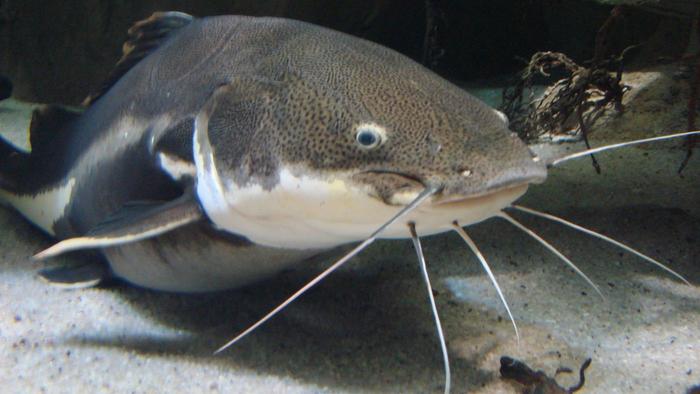 Сом
Камбала
В продажу поступает живая, охлаждённая, мороженая, солёная, копчёная, вяленая и сушёная рыба
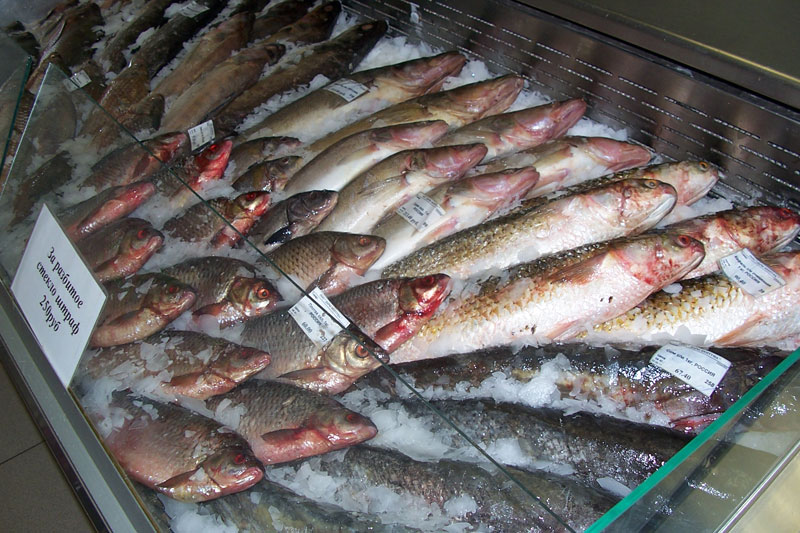 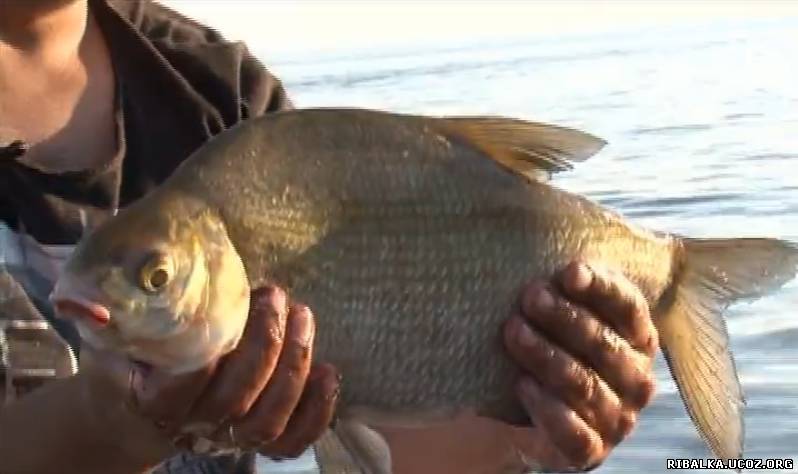 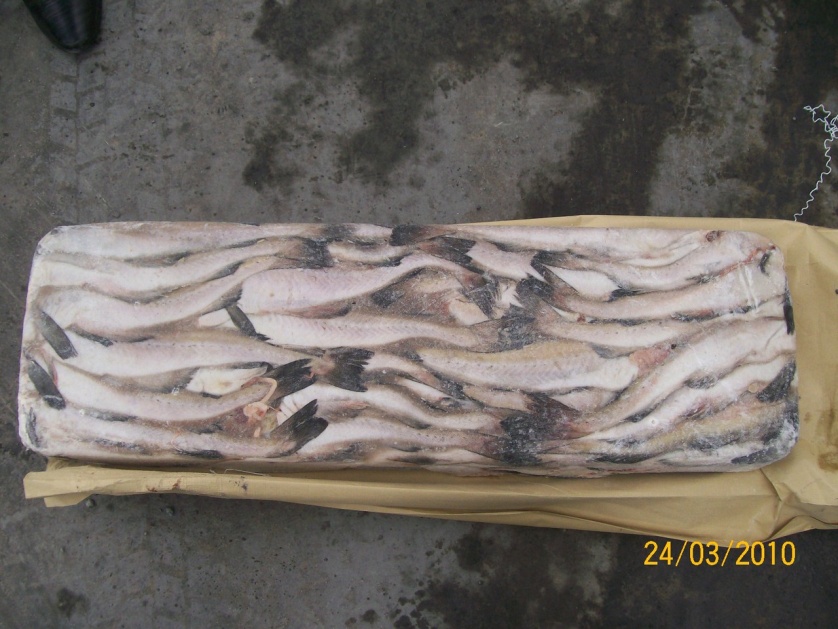 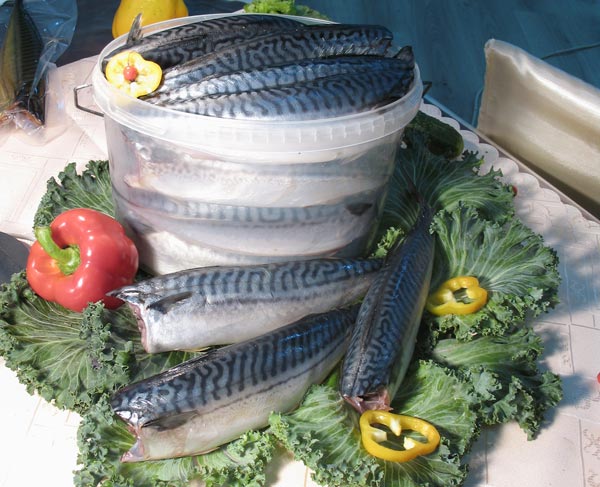 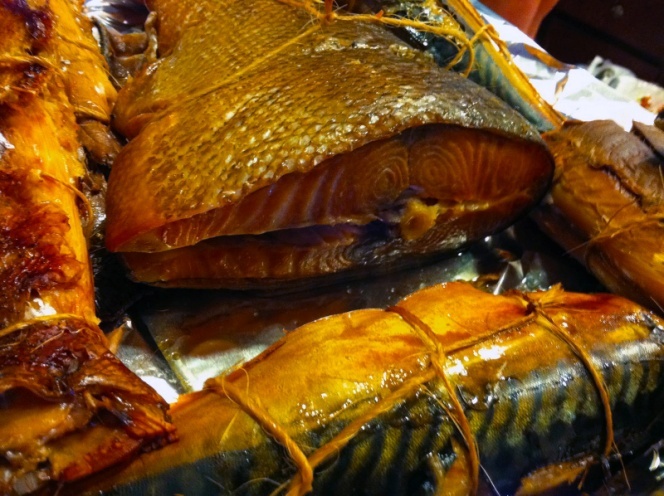 Рыбные консервы
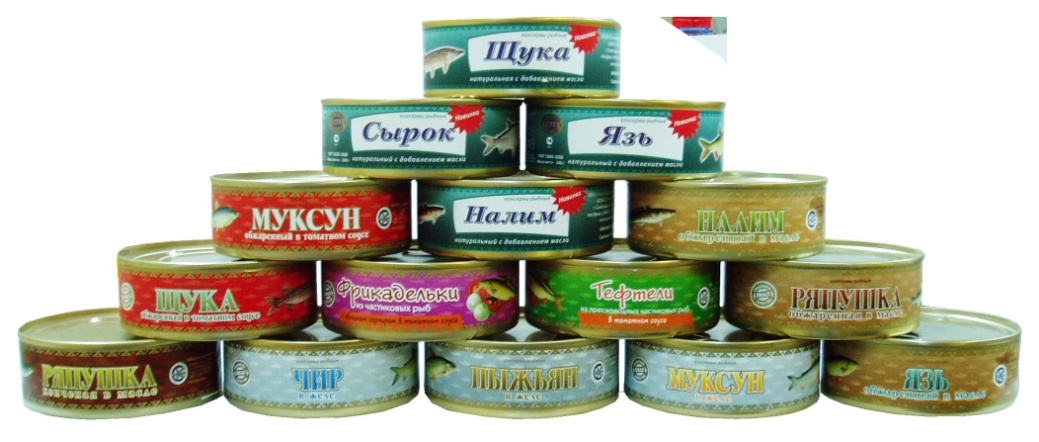 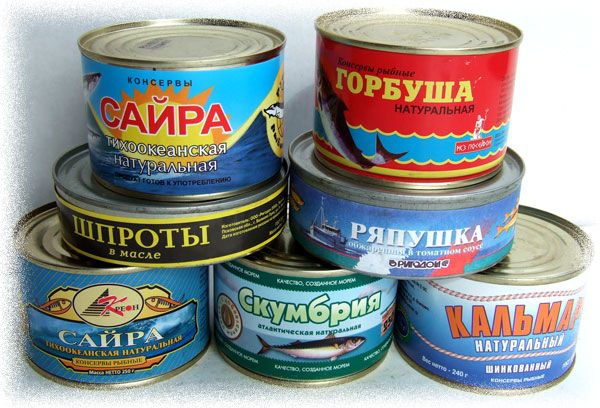 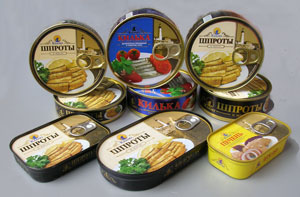 Покупая консервы , нужно обращать внимание на маркировку на банке.
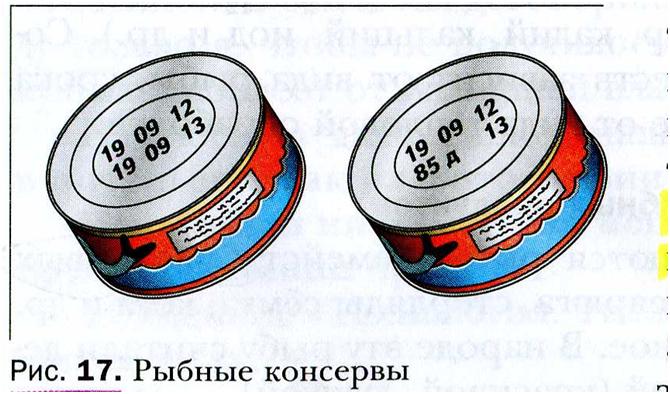 Признаки доброкачественной рыбы.
У живой и охлажденной рыбы тело должно быть плотным, слизь прозрачной, жабры красными, глаза выпуклыми и прозрачными. Спинка хорошей рыбы мясистая, округлая.
 Охлаждённая рыба тонет в воде и при надавливании на её тело не образуется ямка (или она быстро исчезает).
Солёная рыба не должна быть покрыта липким белым или жёлтым налётом.
Испорченная рыба имеет 
   неприятный, отталкивающий запах.
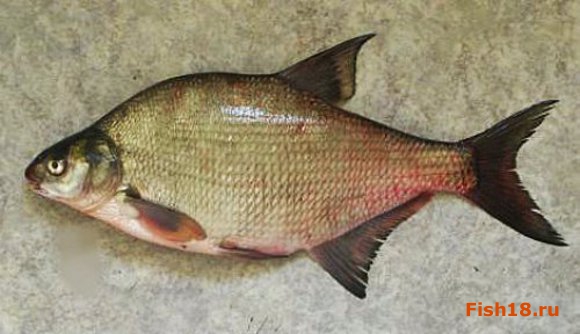 Условия и сроки хранения рыбной продукции
Рыбные консервы и пресервы после вскрытия следует сразу же переложить из жестяных банок в стеклянную или эмалиро­ванную посуду
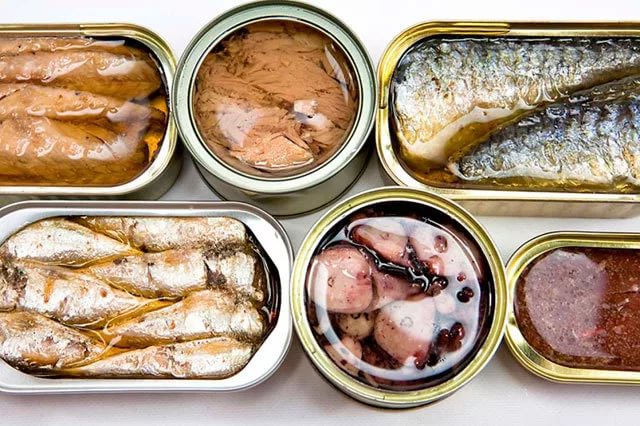 Технология разделки рыбы
1. Очистить рыбу от чешуи: придерживая хвост левой рукой, правой рукой с помощью кухонного ножа, скребка или тёрки счистить с рыбы чешую по направлению от хвоста к голове. Промыть рыбу.
Технология разделки рыбы
2. Надрезать брюшко. Ножом сделать разрез брюшка от головы до подхвостового плавника.
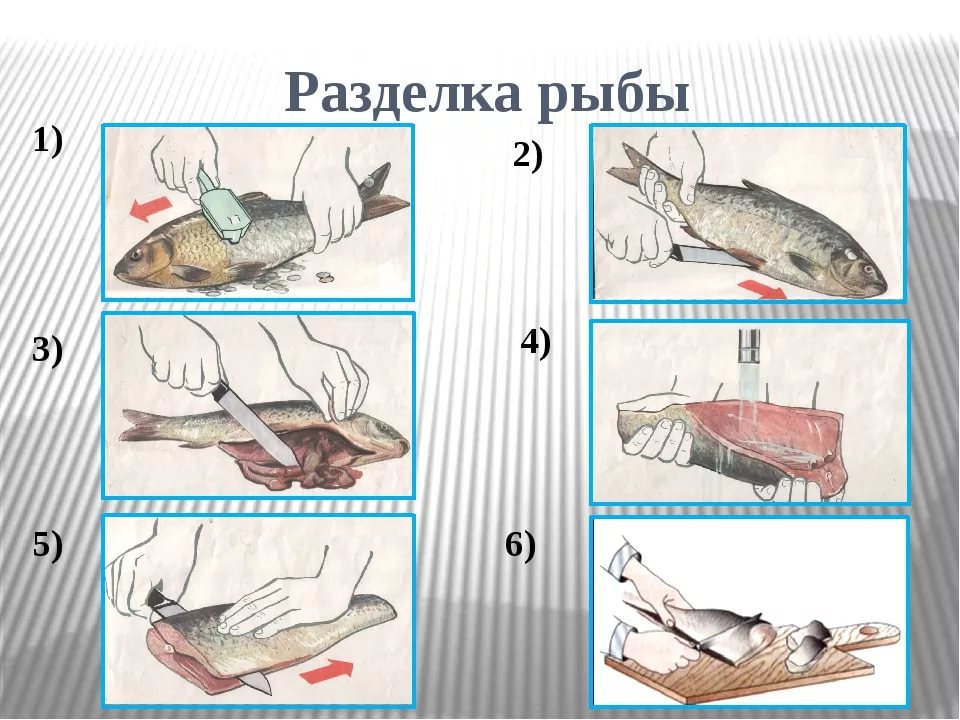 Технология разделки рыбы
3. Осторожно, чтобы не повредить желчный пузырь, уда­лить внутренности. Нож держать в правой руке, левой рукой придерживать рыбу за край брюшка. Брюшная полость должна быть очищена от чёрной плёнки.
4. Удалить плавники. Сначала — острый спинной плавник. Потом, придерживая рыбу за хвост правой рукой, левой рукой выдернуть спинной плавник резким движением от хвоста к голове. Остальные плавники отрезать ножом или ножницами. Отрезать рыбе голову.
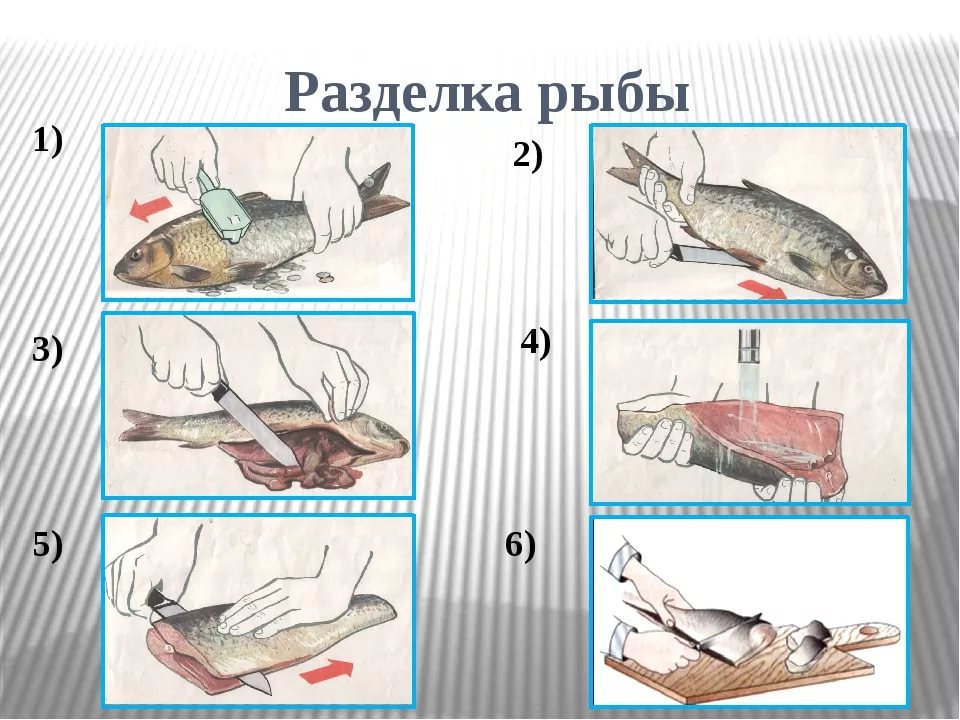 Технология разделки рыбы
5. Прорезать плёнку, покрывающую позвоночник: отрезав голову, раскрыть тушку левой рукой и ножом с острым кон­цом разрезать плёнку, покрывающую позвоночник. Смыть под струёй воды сгустки крови.
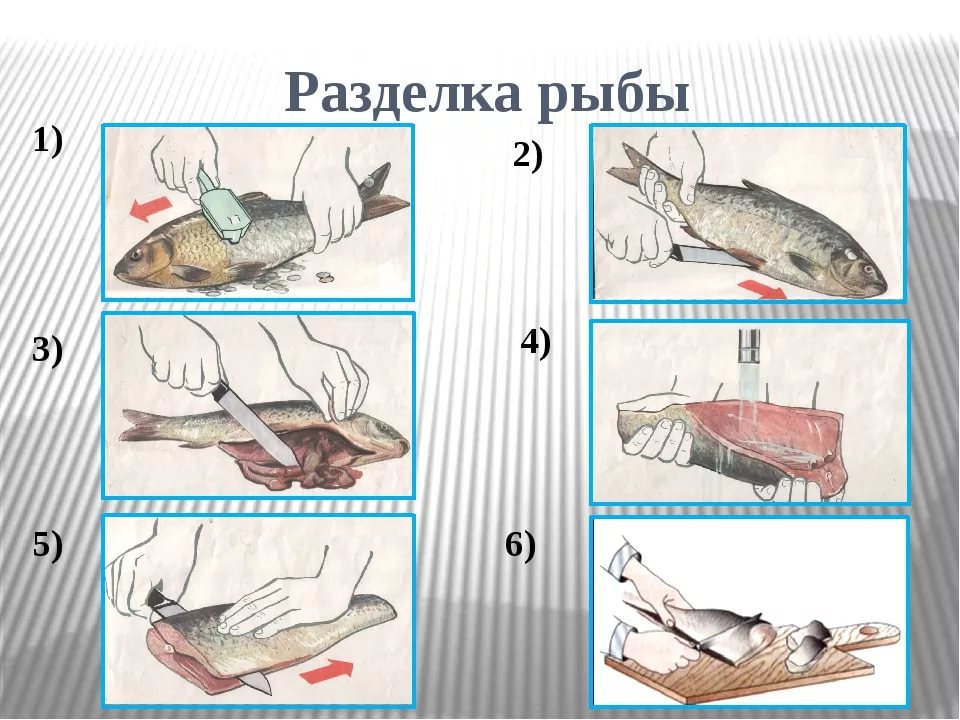 Технология разделки рыбы
6. Распластовать рыбу. Разрезать крупную (более 1,5 кг) тушку на две половины. Придерживая верхнюю часть левой рукой, правой рукой острым ножом вдоль спинки от головы к хвосту подрезать мясо, плотно ведя нож по позвоночной кости (отделяем филе).
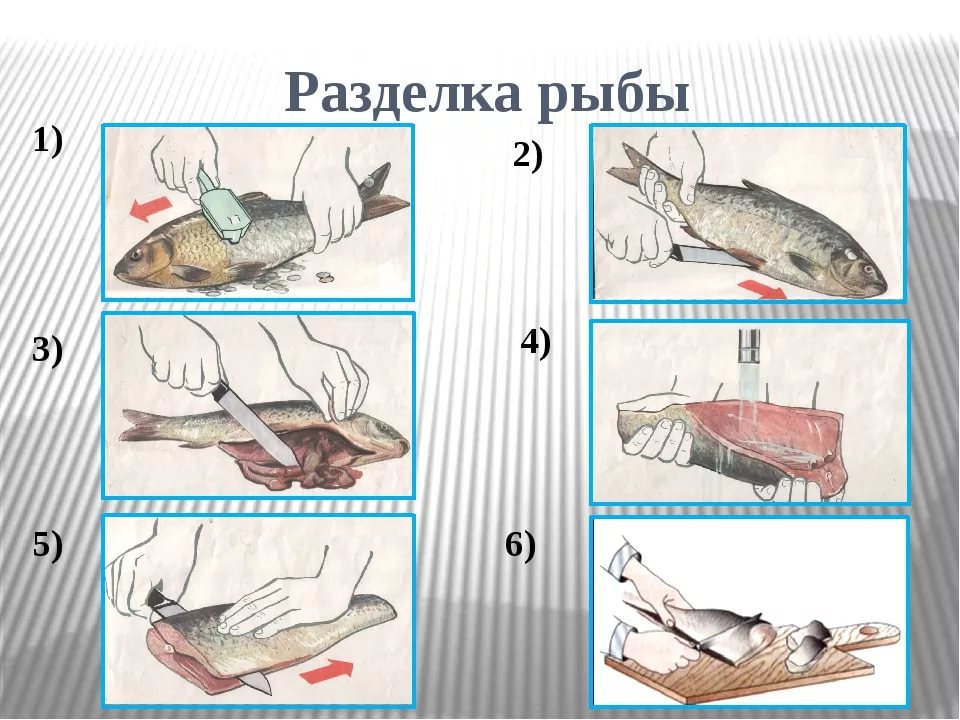 Технология разделки рыбы
7. Нарезать рыбу. Подготовленную (очищенную и промытую) тушку или разрезанную на две половины (пластованную) рыбу нарезать порционными кусками, начиная с головной части. Для этого сначала разрезать мясо сверху до позвоночной кос­ти. Потом лёгким ударом ножа разрубить её и разрезать мясо нижней части рыбы.
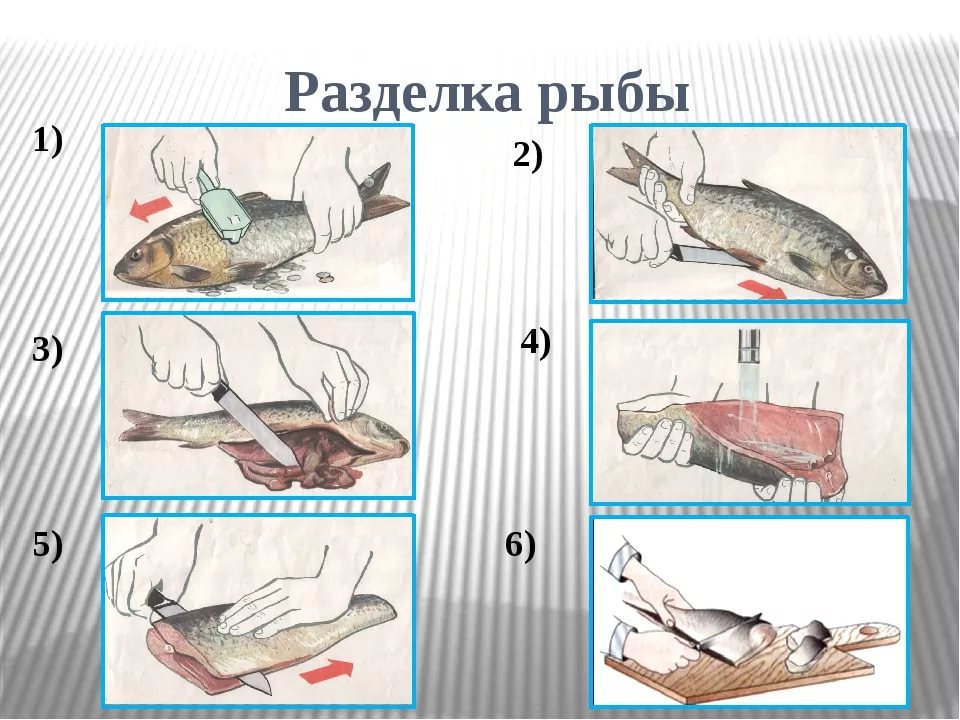 Повторим этапы…
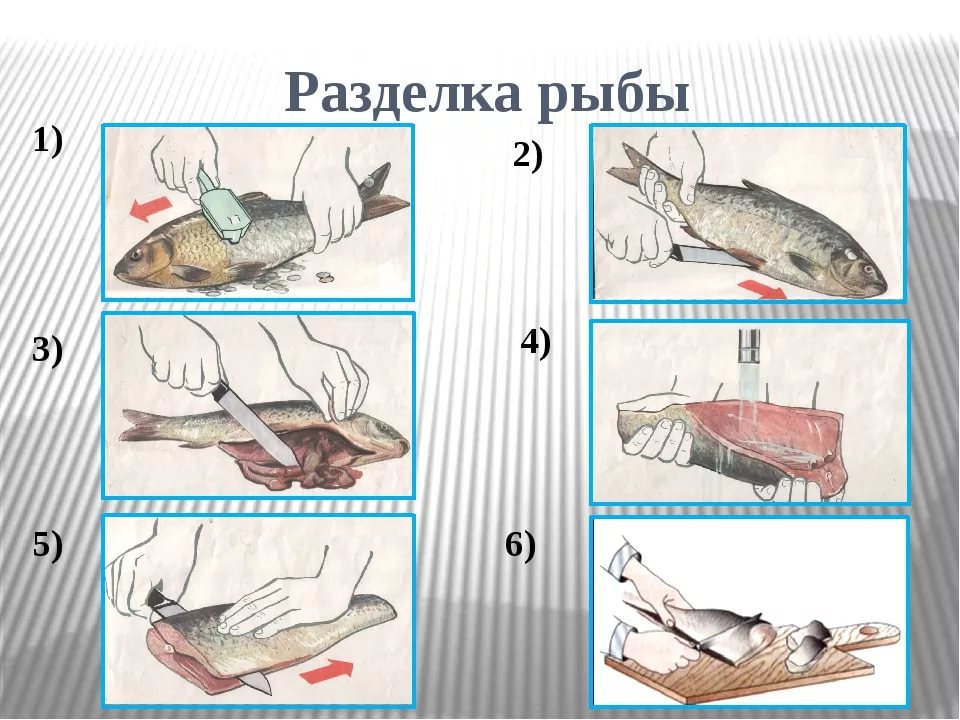 Санитарные требования при обработке рыбы
Для разделки рыбы использовать специальную разделоч­ную доску с маркировкой «Сырая рыба».
Во время разделки промывать рыбу холодной проточной водой.
Сразу после разделки рыбные отходы сложить в пакет, плотно завязать и вынести в мусоропровод. 
После окончания работы разделочную доску и инвентарь вымыть горячей водой с моющим средством и промыть хо­лодной водой, убрать рабочее место.
Домашнее задание
Параграф № 6, стр. 33-39. Ответить на контрольные вопросы.
Найти в Интернете материал об оригинальных блюдах из рыбы. Какие виды рыб бывают ядовиты? Подготовить сообщение.
Повторить записи в тетради за курс 5-го класса: определения различных видов тепловой обработки пищевых продуктов.
А теперь поиграем!!!«Нарисуйте рыбку с закрытыми глазами»
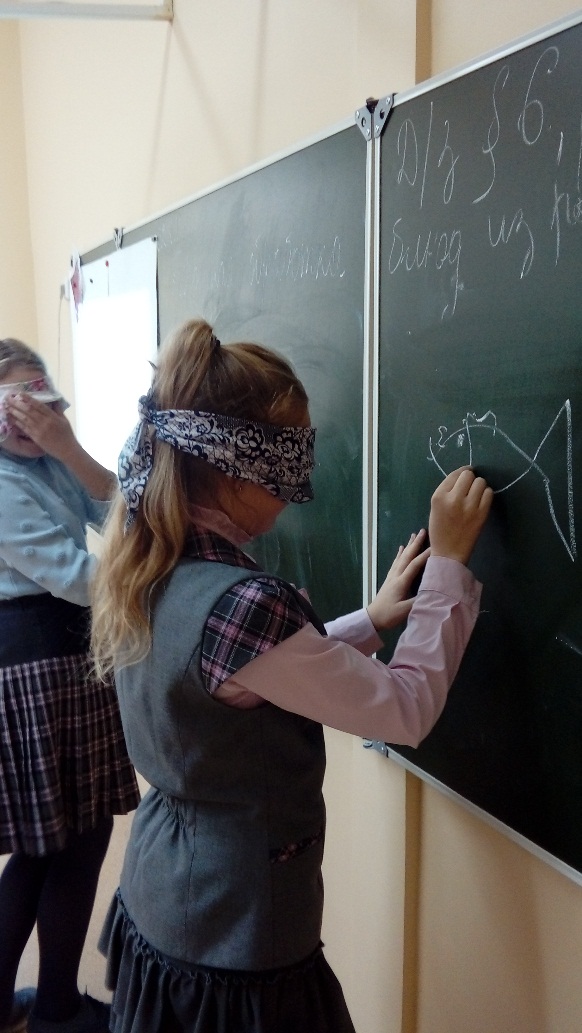 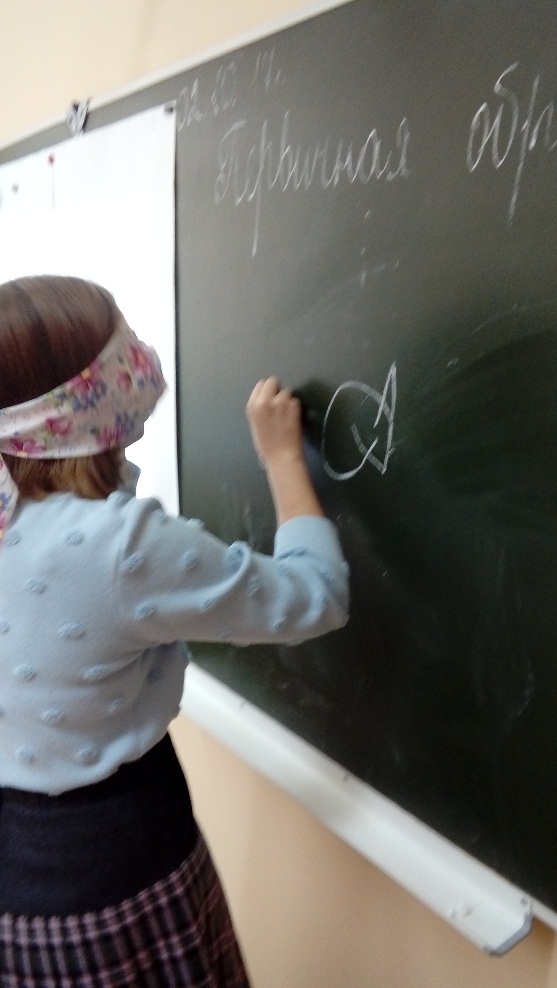